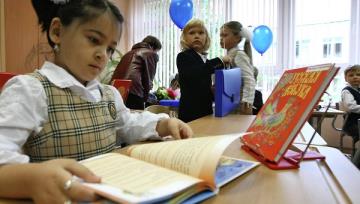 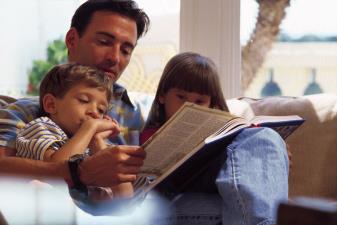 «Организация эффективного взаимодействия школы и семьи  в учебной и внеурочной деятельности при реализации ФГОС»
Заместитель директора по УВР Колобкова Ж.В.
Нормативное закрепление роли родителей:
Заключение о договора о предоставлении общего образования между самим общеобразовательным учреждением и родителями (законными представителями) обучающихся;
 Локальные акты образовательного учреждения, обеспечивающие государственно-общественный характер управления школой;
Иные договоры, соглашения и т.д., необходимые для жизнедеятельности учреждения
использование
 различных форм 
взаимодействия, 
наполнение 
 современным
 содержанием
изучение семей 
учащихся, 
потребности 
и запросы
создание условий
 для включения 
родителей 
в деятельность
НАПРАВЛЕНИЯ
РАБОТЫ
повышение 

 культуры
формирование 
единого 
информационного
 пространства
организация 
родительского
 всеобуча
Основные этапы построения системы взаимодействия
Основные виды совместной деятельности
Основные этапы построения системы взаимодействия
Формы  информационной и просветительской работы
Средства включения родителей в образовательный процесс
Заинтересованность родителей в совместной жизнедеятельности с ребенком, перенесение сотрудничества по учебной работе в сферу семейных отношений;
2.    Заинтересованность родителей внеурочной работой с учащимися с целью передачи своих знаний и опыта подрастающему поколению;
3.    Стремление помочь учителю в эффективной организации занятий, проводимых в школе и вне школы;
4.    Потребность родителей в совместном выполнении учебно-познавательных и других видов заданий в домашних условиях;
Как  заинтересовать и привлечь родителей:
1.  Скрытое привлечение, когда педагог включает родителей в образовательную работу, опираясь на интересы и потребности родителей, их личностные качества, профессиональную компетентность
2.Открытое привлечение, когда педагог не только высказывает свое желание сотрудничать с родителями ребенка, но и излагает цель и содержание данной работы .
3.Использование комбинированного способа
ИНФОРМИРОВАНИЕ 
И ПРОСВЕЩЕНИЕ
ПОСЕЩЕНИЕ 
УРОКОВ
 И ПРАЗДНИКОВ 
РОДИТЕЛЯМИ
ПОСЕЩЕНИЕ СЕМЕЙ
МЕТОДЫ
РАБОТЫ
ИССЛЕДОВАНИЕ И 
ДИАГНОСТИКА
СОВМЕСТНАЯ 
ДЕЯТЕЛЬНОСТЬ
ОБМЕН ОПЫТОМ
Основные направления сотрудничества в учебной и внеурочной деятельности
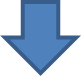 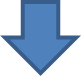 Психолого-педагогическое просвещение родителей
Совместное проектирование образовательных событий
Совместная
 реализация образовательных событий
Совместное проектирование образовательных событий
Планирование и организация проектной и исследовательской деятельности;
Проектирование творческих заданий;
проектирование образовательных событий;
практикумы;
мастер-классы;
презентации познавательного опыта;
вечера вопросов и ответов и т.д.
Совместная реализация образовательных событий
выполнение домашних заданий различных видов;
 организация кружковой работы;
дни творчества детей и их родителей;
открытые уроки и внеурочные занятия;
помощь в организации и проведении внеклассных дел ;
экскурсионная работа;
организация выставок и т.д.
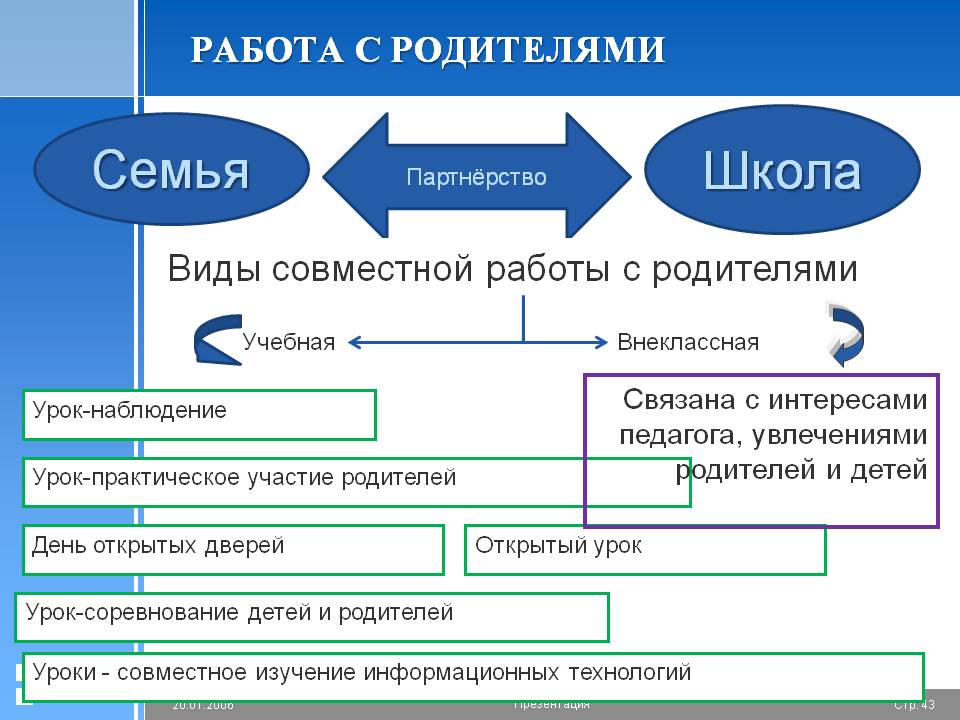 Открытые уроки
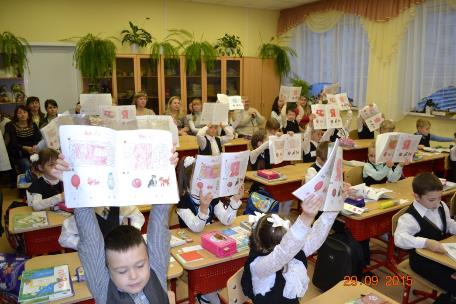 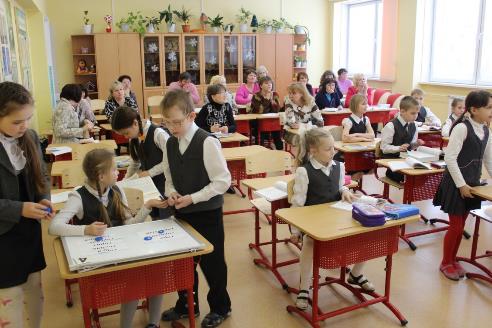 Консультации по выполнению домашних заданий разных видов
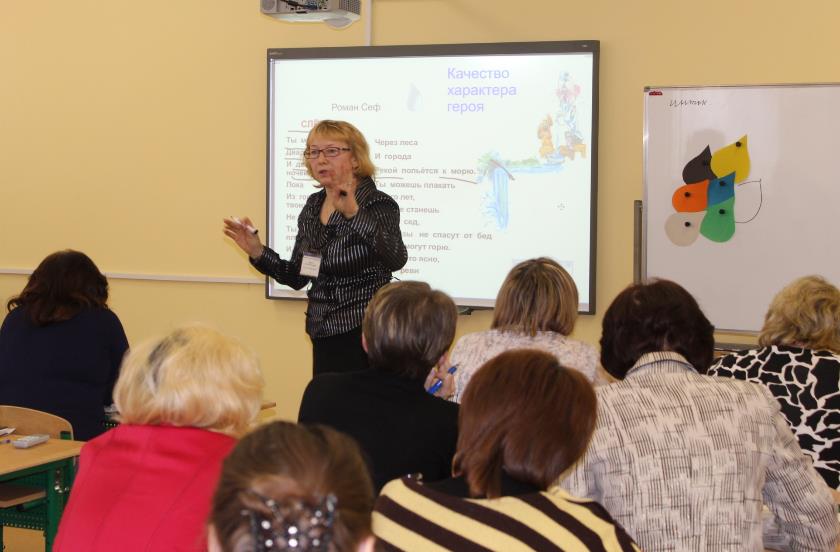 Домашние задания
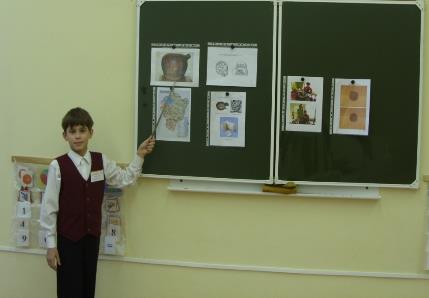 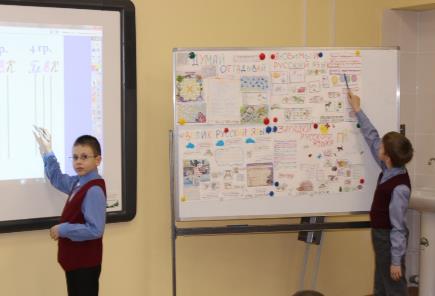 Проведение массовых мероприятий
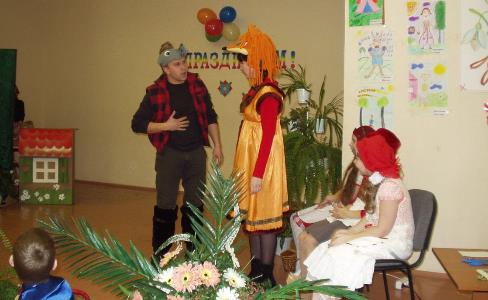 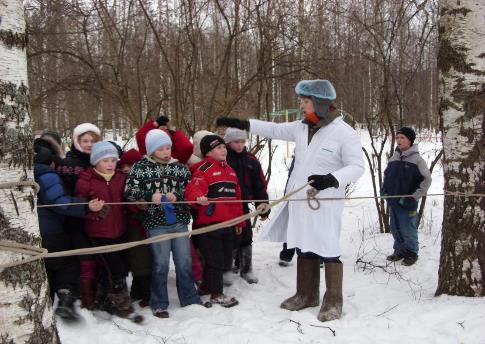 Практическая часть семинара
Результаты
- Повышение педагогической культуры родителей, раскрытие творческого потенциала родителей. - Создание системы массовых мероприятий с родителями, работы по организации совместной общественно значимой деятельности позитивного опыта.- Создание открытой социально-педагогической системы в образовательном учреждении, стремящейся к диалогу, межличностному общению, широкому социальному взаимодействию с родителями и общественностью.- Усиление роли семьи в воспитании детей.- Создание в образовательном учреждении  информационного пространства для родителей и общественности.
Портрет выпускника
 начальная школа
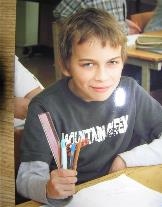 исследовательский интерес
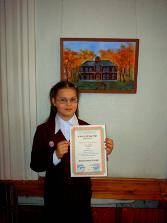 коммуникативность
ответственность
саморегуляция
уважительное отношение к окружающим, 
 к иной точке зрения
навыки самоорганизации и здорового образа жизни
УЧЕБНАЯ САМОСТОЯТЕЛЬНОСТЬ ≡ УМЕНИЕ УЧИТЬСЯ
[Speaker Notes: Такими мы хотим видеть учащихся и выпускников начальной школы. Поэтому основную задачу начальной школы можно сформулировать следующим образом: поддерживать и развивать основные достижения дошкольного периода развития, не прерывая и не подавляя ни одну из линий, формировать на этой основе учебную самостоятельность младших школьников. Достижение этой задачи будет способствовать и успешному учению на следующей ступени. Это возможно, если учебный процесс нацелен на становление ученического сообщества – групп детей, объединяемых и объединяющихся для совместной учебной деятельности.]
Если люди сами не умеют летать, пусть научат летать своих детей. Притом летать высоко, стремительно, далеко, красиво. И настанет срок, когда дети раскроют крылья и взлетят. Пусть взрослые просто последуют за детьми, чтобы уберечь их от падения. И тогда обнаружат, что, оказывается, они тоже летят...»
                                                    Шалва Амонашвили